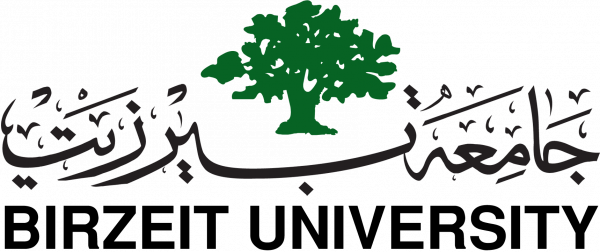 How to make the right decisions?
1
SPAU234 Ethics and Legal Issues
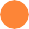 Ethics & Laws
Ethics is the term used interchangeably with science of morality which represents a body of knowledge that contains principles or standards for value-based human behavior 

law refers to a system of rules which are enforced through social institutions or the state
Are my actions legal/ethical?
Laws – rules of conduct

Legal is not always ethical?
3
Are my actions legal/ethical?
Some actions that are illegal may not be unethical
    - “Jaywalking and crossing the street on a red light, as a pedestrian, when there are no cars around.”
    - “Riding your bike on the sidewalk”

Some actions that are unethical may not be illegal.
  -” Cheating on your spouse”
  -” Breaking a promise to a friend”.

Some laws are immoral and some laws that are not per se immoral are applied in immoral ways. Nazi Germany is an example
4
Examples & Summary
Lying is immoral, but not illegal. (except in special circumstances such as marriage or a transaction that causes negligence and loss of another person)

Gossiping or being jealous are immoral, but the law has nothing to do with them.

Stealing is illegal and immoral too.

The law intervenes when someone is attacked or wronged

But in ethics, your actions are optional and choice, that is, you do a good thing, even if you can not done it, or you don't do immoral things while there is no punishment.

Ethics and law are the different forms of rules by which humans are expected to behave themselves in the society. Ethics represents internal system of controls, and Law refers to an external mechanism of control. Both these controls ar essential for optimal behavior, which includes seeking and dispensing treatment..

law is for respecting the rights of others.
Are my actions legal/ethical?
A man is walking down the street and sees someone fall and injure himself. On the other  side of the street. He immediately crosses the street outside of the crosswalk to attend to the injured person. Are his actions legal? are they ethical?
What if by stepping into the street he causes a car to swerve and to hit him?
6
Are my actions fair?
The concept of fairness is highly subjective.

Fair: deserved, equitable, and unbiased.

Requires the decision maker to have a complete understanding of benefits, and liabilities to all parties affected by the decision.
5
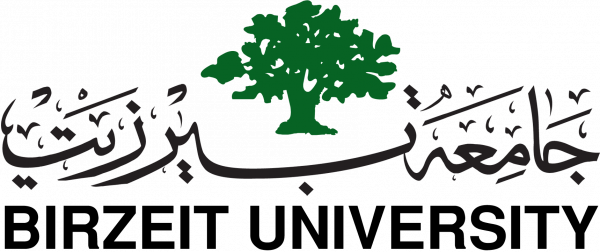 Would my actions be the same if they were transparent to others? 

What do you think?
6
Decision Making Process
The decision making process is a method of gathering information, assessing alternatives, and making a final choice with the goal of making the best decision possible

The 7 steps of the decision making process:

1- Identify the decision that need to be made 
2- Gather relevant information
3- Identify alternative solutions
4- Weigh the evidence
5- Choose among the alternatives
6- Take action
7- Review your decision and its impact (both good and bad)
Decision Making and Critical Thinking
Critical thinking enhances decision-making, problem-solving and communication abilities by fostering logical reasoning, analytical skills and an open mindset.

Applying critical thinking in decision-making involves evaluating information sources, Identifying and challenging biases, and weighing option based on evidence and reason.

Critical thinking is a habit where you observe your own thought process and find ways to improve it. By analyzing your thoughts, you can improve how efficiently you think, how intuitively you organize your thoughts and how often you recognize your biases.

Problem-solving is a skill you can use to find solutions to challenges. You can use problem-solving when you want to understand the cause of issues in your personal and work life and organize a plan of action
Problem-Solving vs. Critical Thinking
Problem-solving is a set of techniques you specifically use to find effective solutions, as opposed to critical thinking, which is a lifelong practice you use to improve your thinking process.
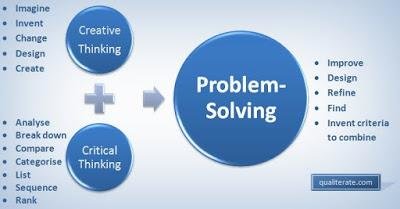 Critical Thinking
The 7 steps critical thinking process:

1- Identify the problem
2- Research
3- Determine data relevance
4- Ask questions
5- Identify the best solution
6- Present your solution
7- Analyze your decision
Application of critical thinking	in bioethics
Often (usually) there is no single ‘right’ answer to
a question.

Reaching a particular answer may depend on an individual’s values (قيم) and the premises (فرضيات) that he/she builds on those values.
Can I make a logical step by step argument (حجة منطقية) based on valid premises (arising from my values) and relevant information?
8
Stages of Critical Thinking
1. the issue presented here is…

2. the stakeholders identified are….

3. the values that need to be considered are…

4. I feel that these values are important because…

5. my position on this issue is …..
6. I believe in this position for the following reasons…
9
Stages of critical thinking
I feel these reasons are good reasons because…

Others might feel they are not good reasons because…..

I might disagree with them because….

Given the above discussion, my final position on
the issue would be…….
15
Case Study
Ahmad is a 21 year old builder. He is engaged to Sarah, and she has recently discovered that she is pregnant with their first child.

Ahmad’s grandfather (from mother’s side) was diagnosed to have a genetic disorder that affected her hearing at older age.

The genetic disorder is inherited in an autosomal dominant fashion; in other words it is	equally likely to affect men or women.
16
Case Study
And if you have this condition then you have a 50% chance of passing it on to your children.

Ahmad’s mom Razan has decided not to take the test to find out if she got the faulty copy from her father.

However, now that he is expecting to be a father himself, Ahmad is keen to find out if there is any risk that he has passed on the condition
17
Case Study: Critical Thinking
Using the ethical matrix , consider how Ahmad’s decision about whether or not to take the test affects the wellbeing, autonomy, and fairness for each of the stakeholders ( Ahmad, Sarah, Razan, and the new child)
18
Case Study
19
Case Study
20
Case Study
21
Case Study
22